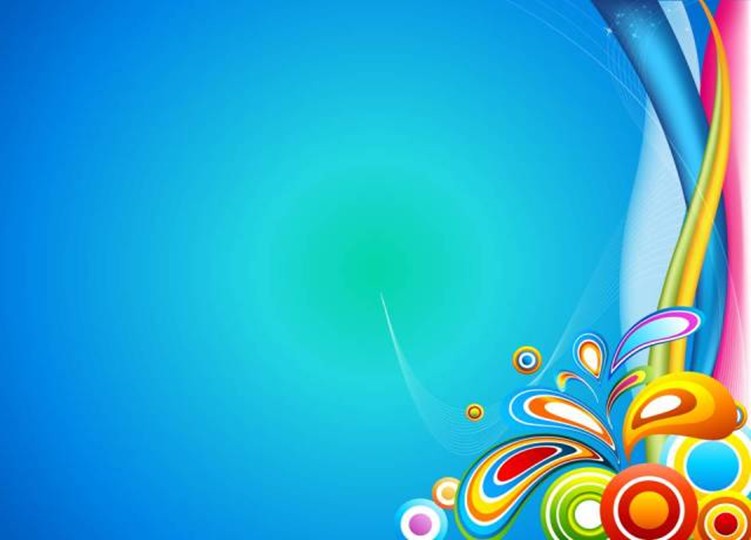 Муниципальное казенное дошкольное образовательное учреждение Аннинский детский сад №7 общеразвивающего вида
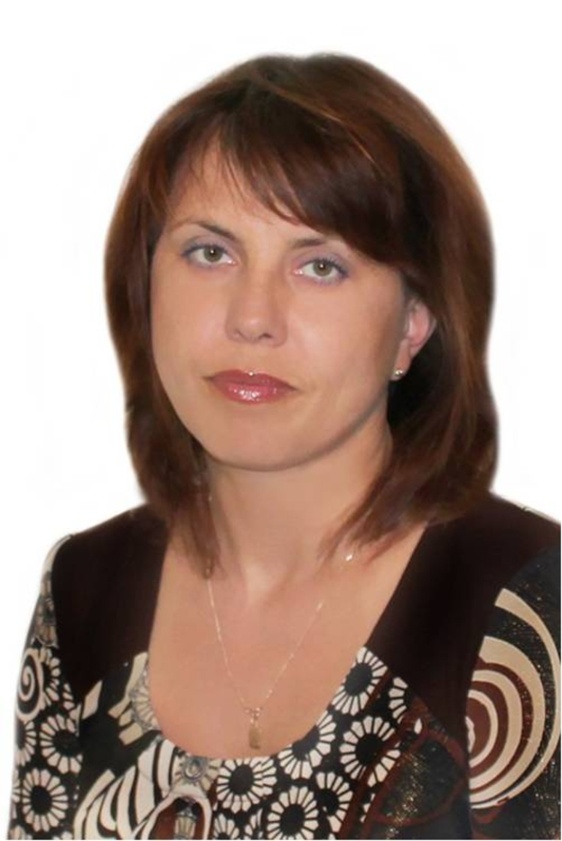 Развитие творческих способностей детей старшего дошкольного возраста через продуктивные виды деятельности.
Подготовила: Бокова Л.Н., воспитатель. ВВК
Анна 2016 год
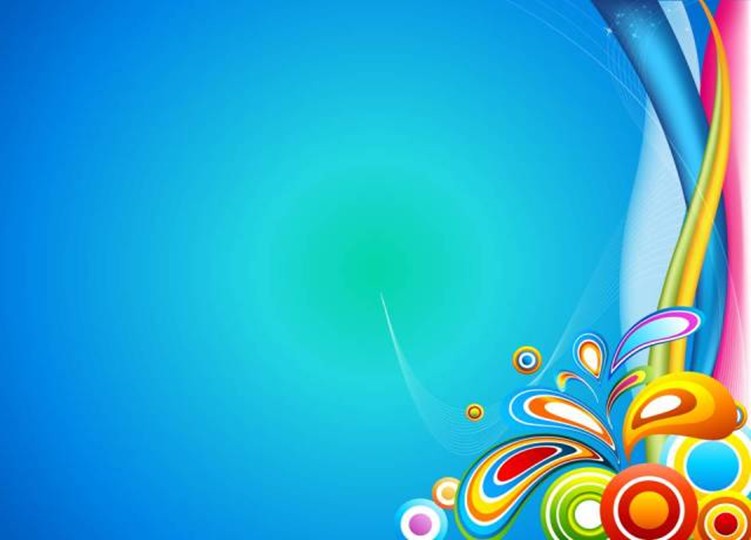 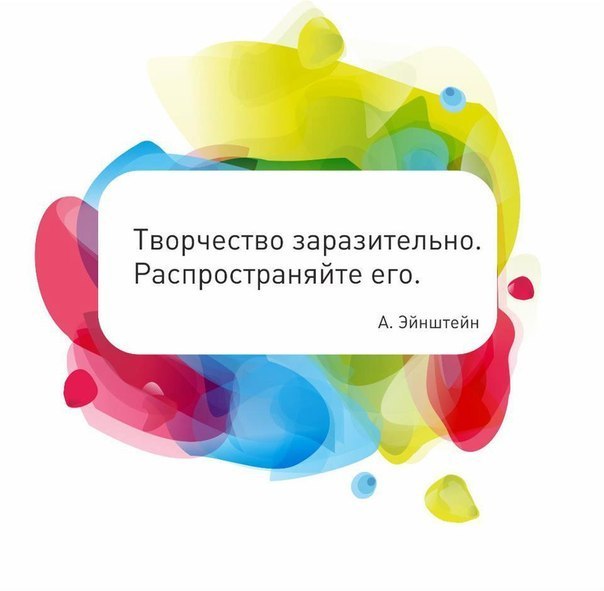 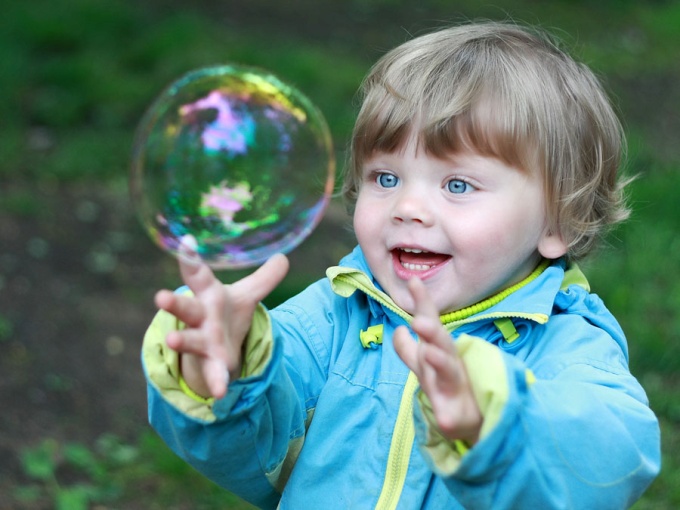 Задачи:
1.Развивать  фантазию, творческое мышление, воображение.
2.Развивать эстетическое восприятие и художественный вкус.
3.Развивать мелкую моторику рук, координацию движений.
4.Формировать коммуникативные навыки, обогащать опыт сотрудничества и сотворчества.
5. Воспитывать самостоятельность, целеустремленность, волевые качества.
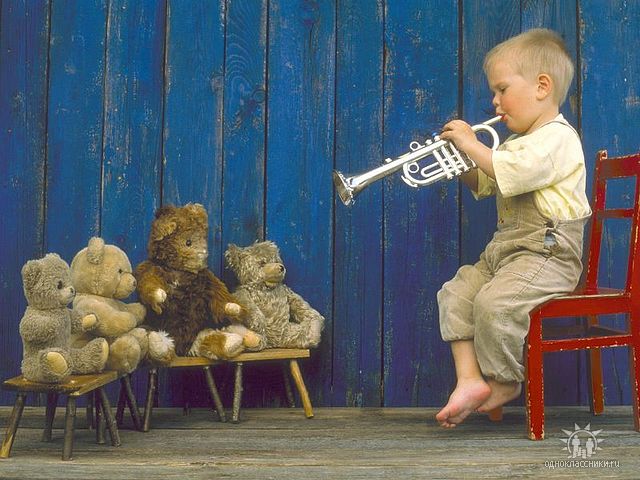 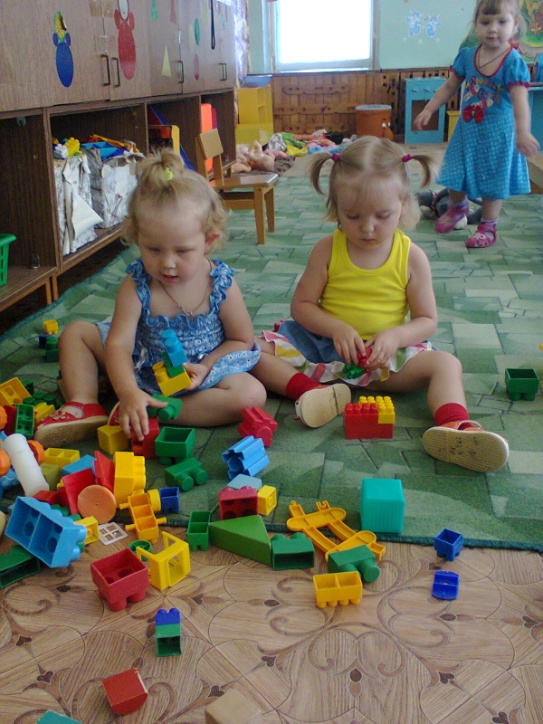 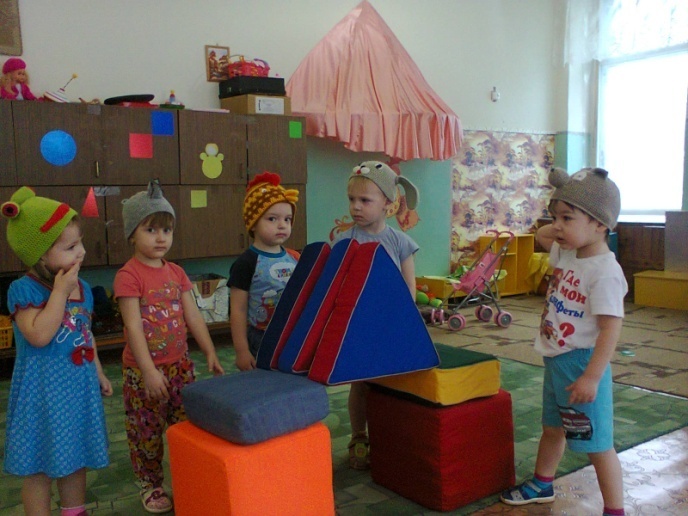 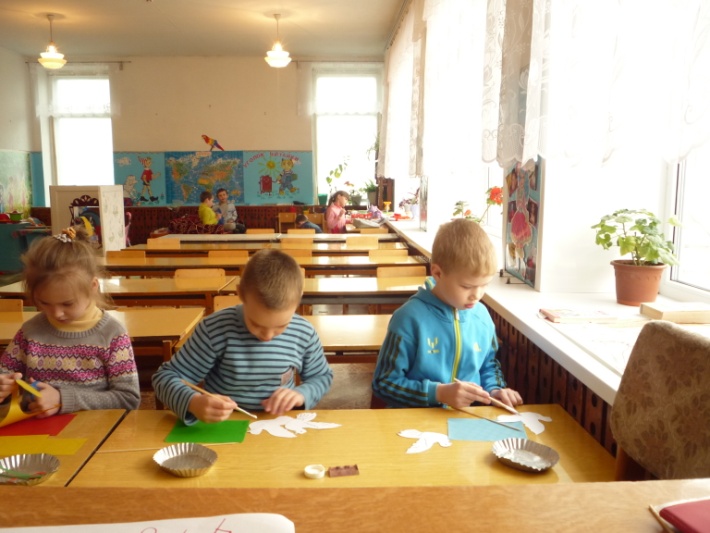 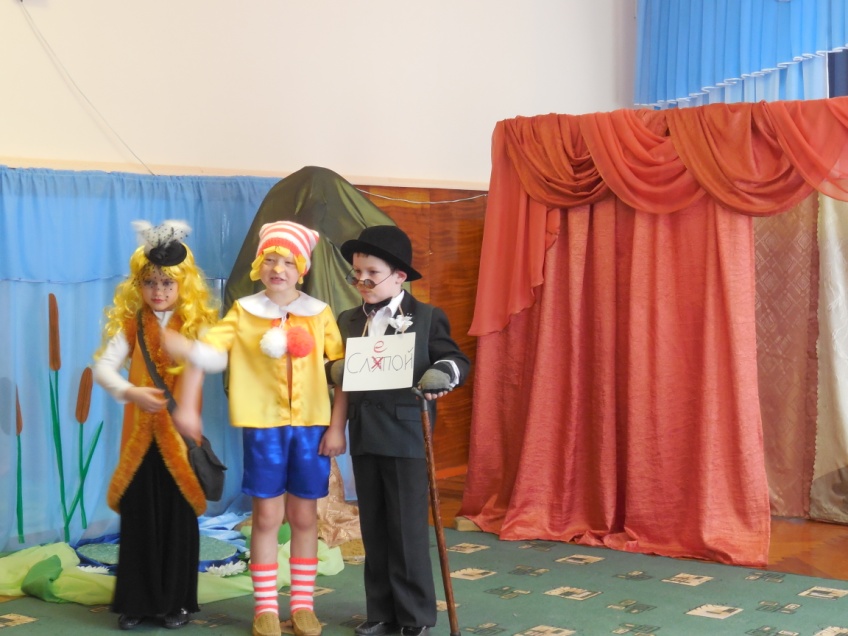 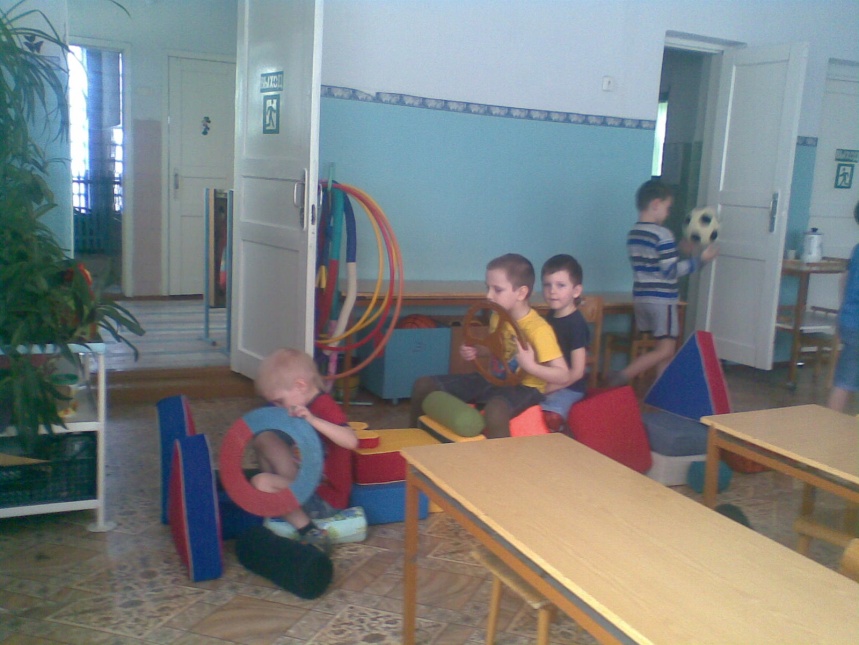 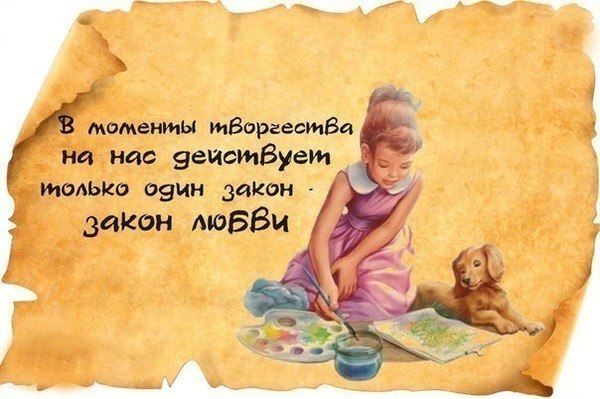 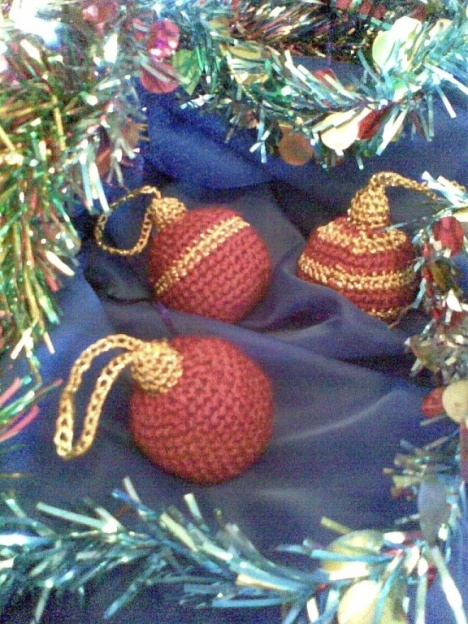 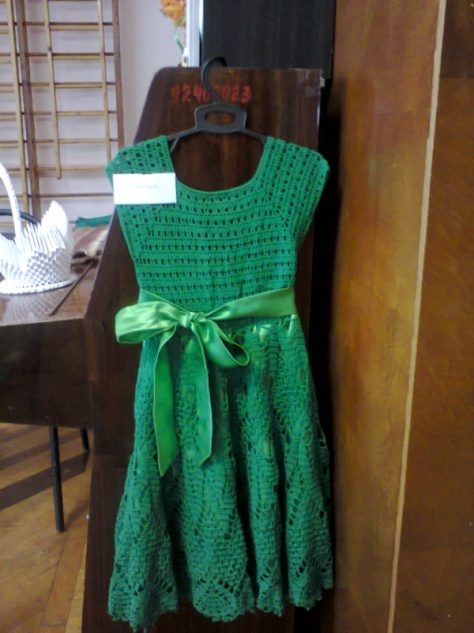 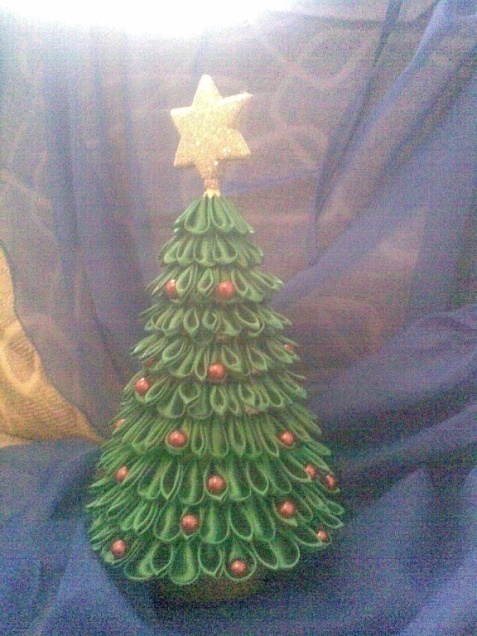 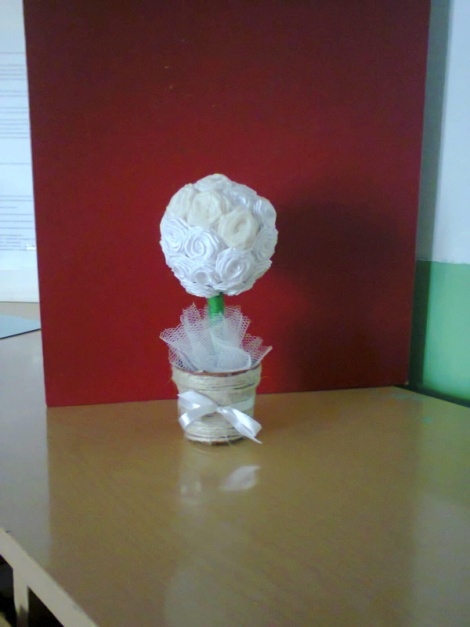 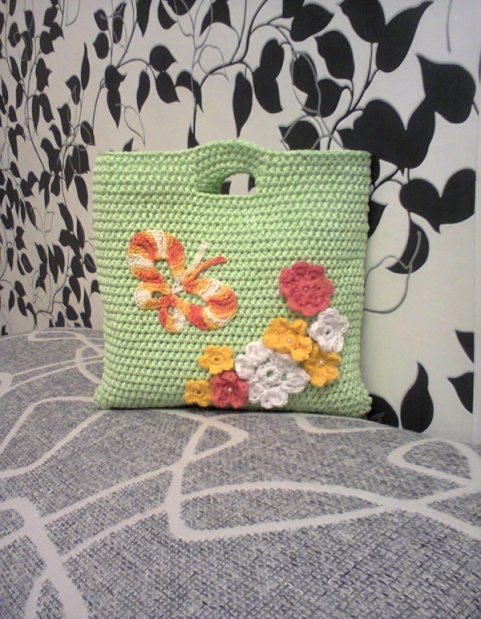 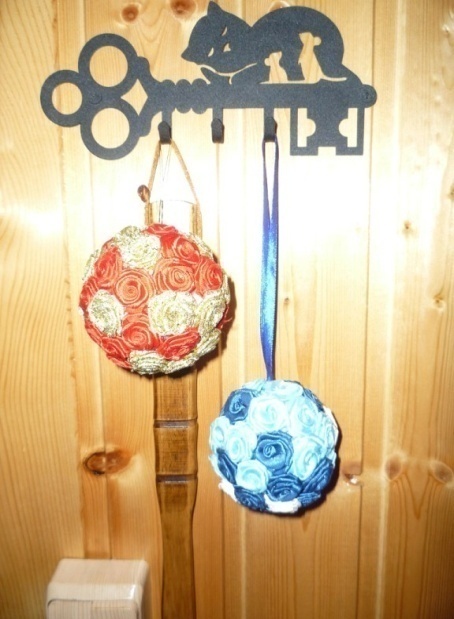 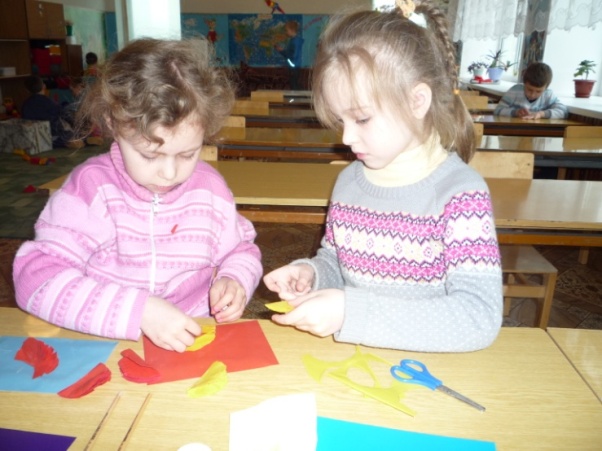 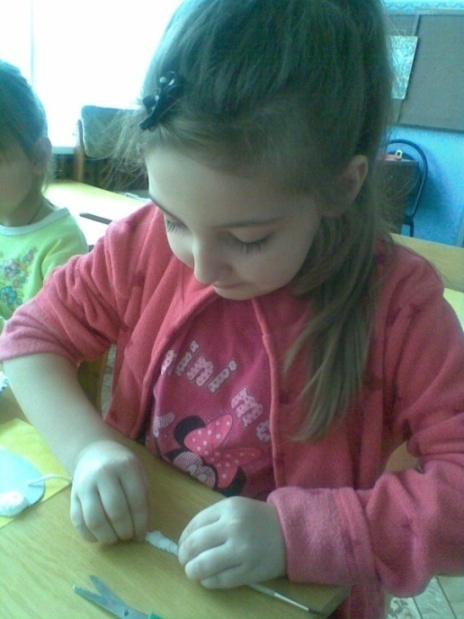 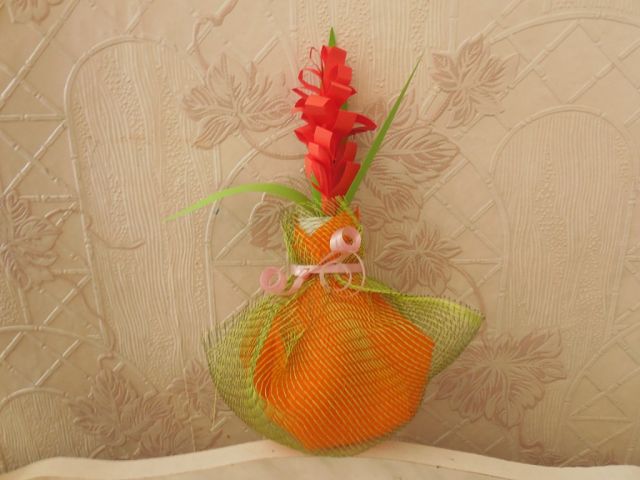 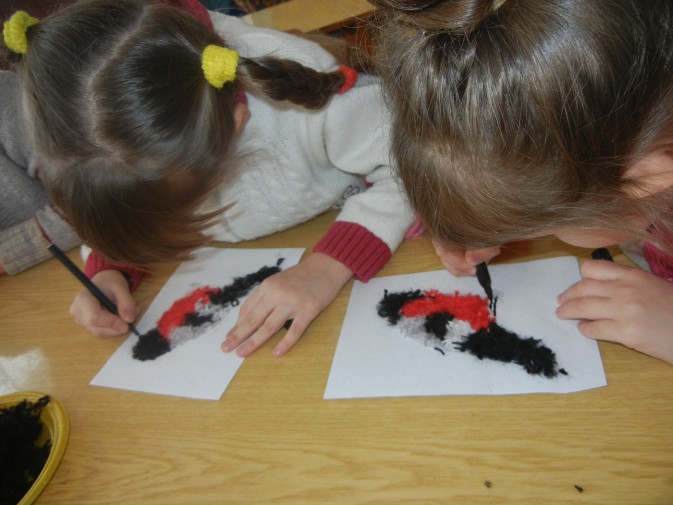 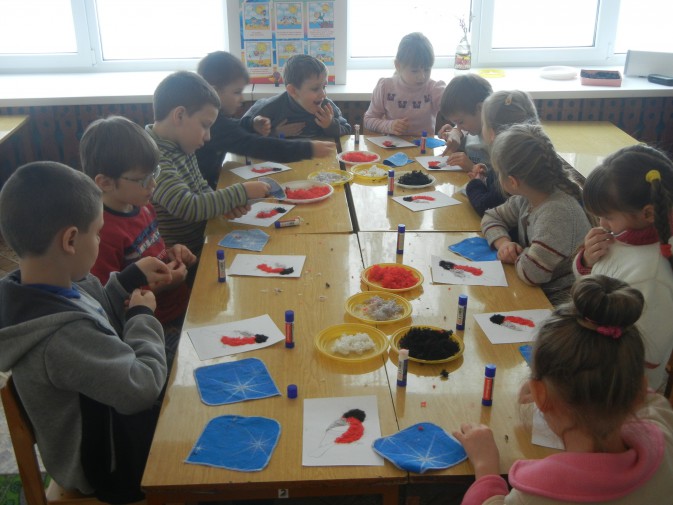 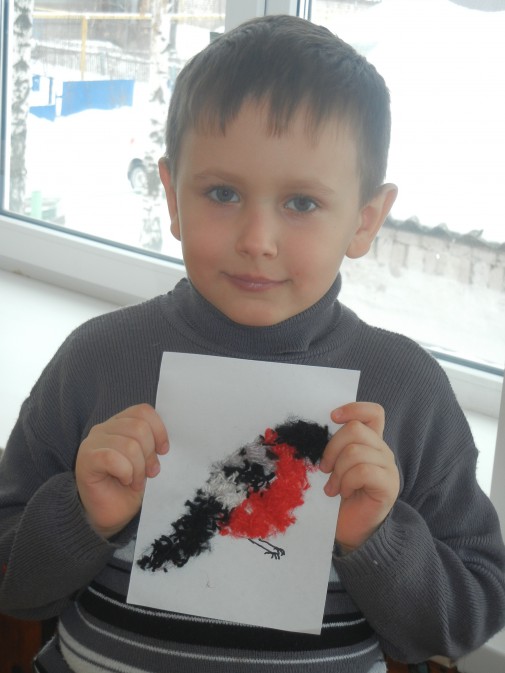 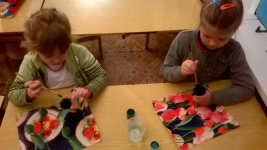 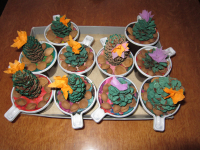 Воздействие рукоделия, ручной работы на организм
Ручное вышивание: лечит головные боли и шум в ушах,
умственную усталость,
-нервное перенапряжение, 
-растяжения связок, 
-профессиональные заболевания рук и ног,
-пищевые расстройства, болезни мочевой системы, кровеносной и лимфатической систем.
Бисероплетение: лечит бессонницу, 
-рассеянное внимание, 
-головные и зубные боли, 
-нарушения обмена веществ,
хронические заболевания дыхательных путей, 
судороги.
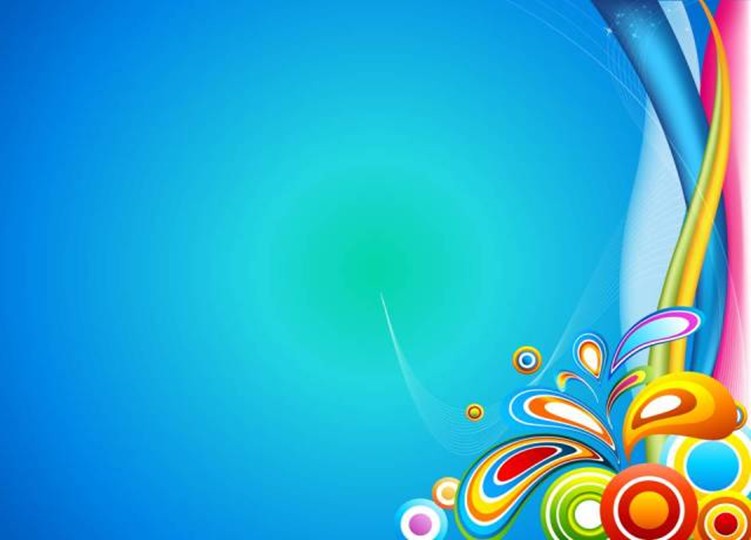 Шитье: самое сильное воздействие идет на глаза, руки и косвенно на мозг.Лечатся болезни сердца, связанные с нарушением ритма,  
-снижается артериальное давление, 
-нормализуется внутричерепное давление, 
-предотвращаются или облегчаются нервные срывы, шоки, головные боли, бессонница, усталость.
Вязание на спицах: лечит сердечно-сосудистые заболевания,
расстройства пищеварения, 
зубные и головные боли, 
воспаление почек,
 болезни нервной системы, 
помогает при травмах позвоночника, сотрясении мозга, 
-способствует скорейшему выходу из депрессий.
Вязание крючком: помогает избавиться от головных, зубных и ушных болей, 
-лечит простудные и кардиологические заболевания, 
-склероз, 
-заторможенность нервных процессов.
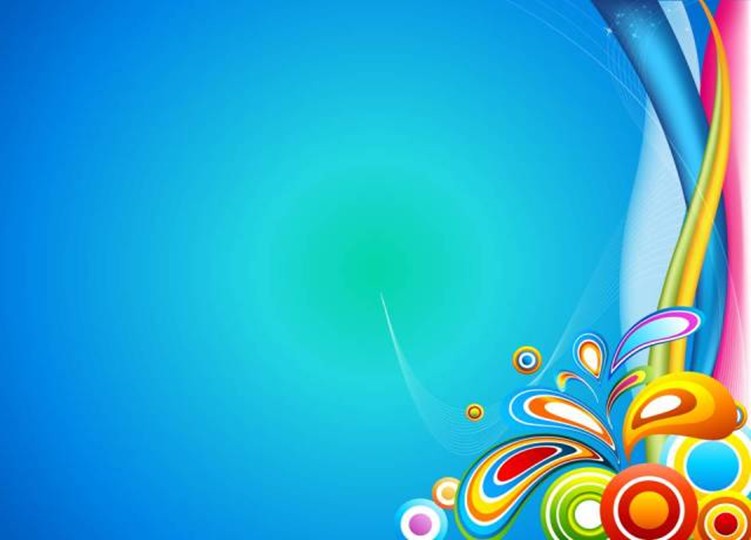 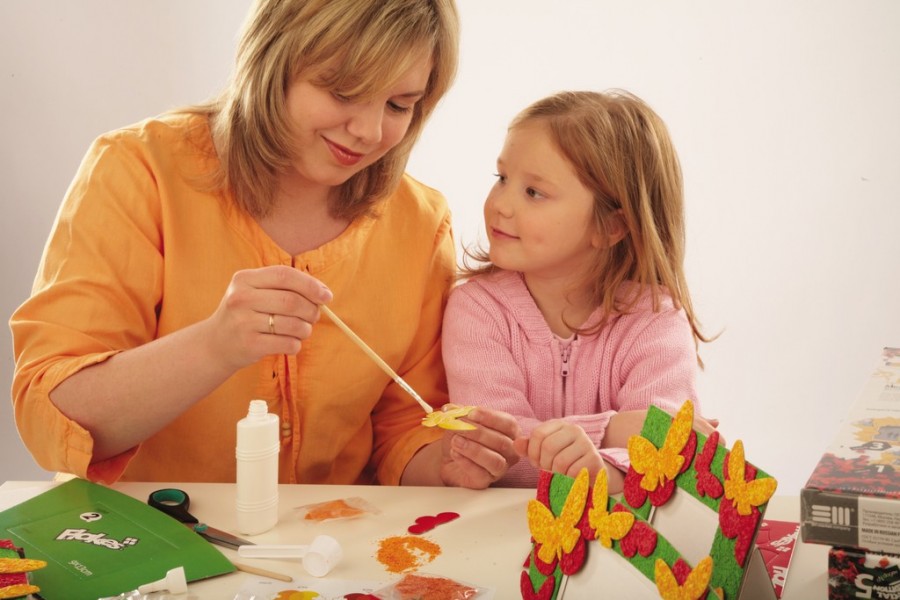 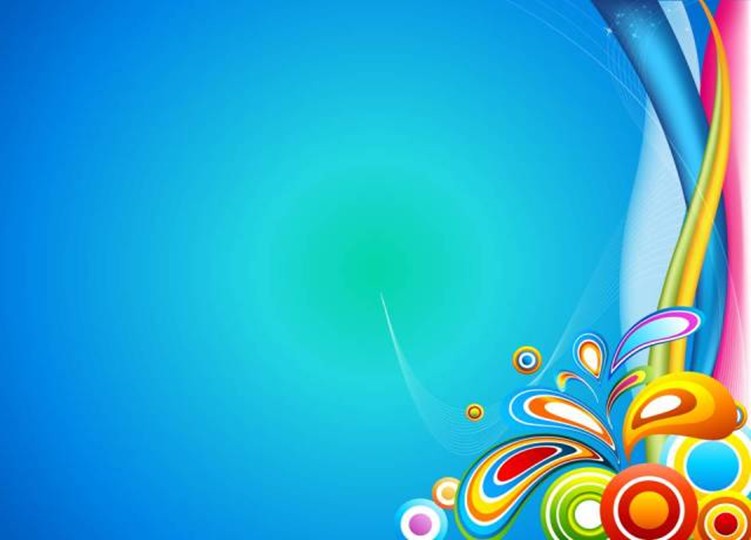 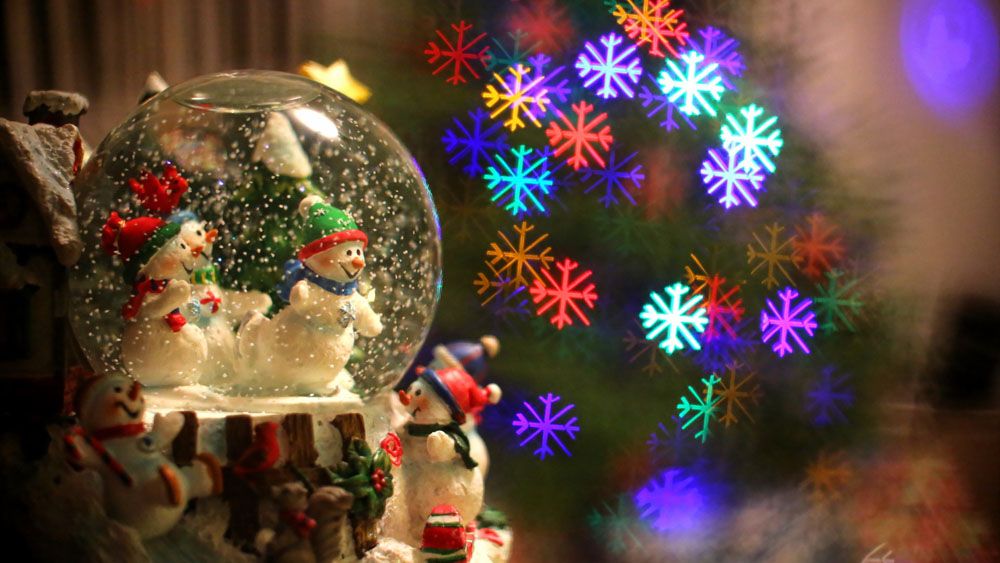 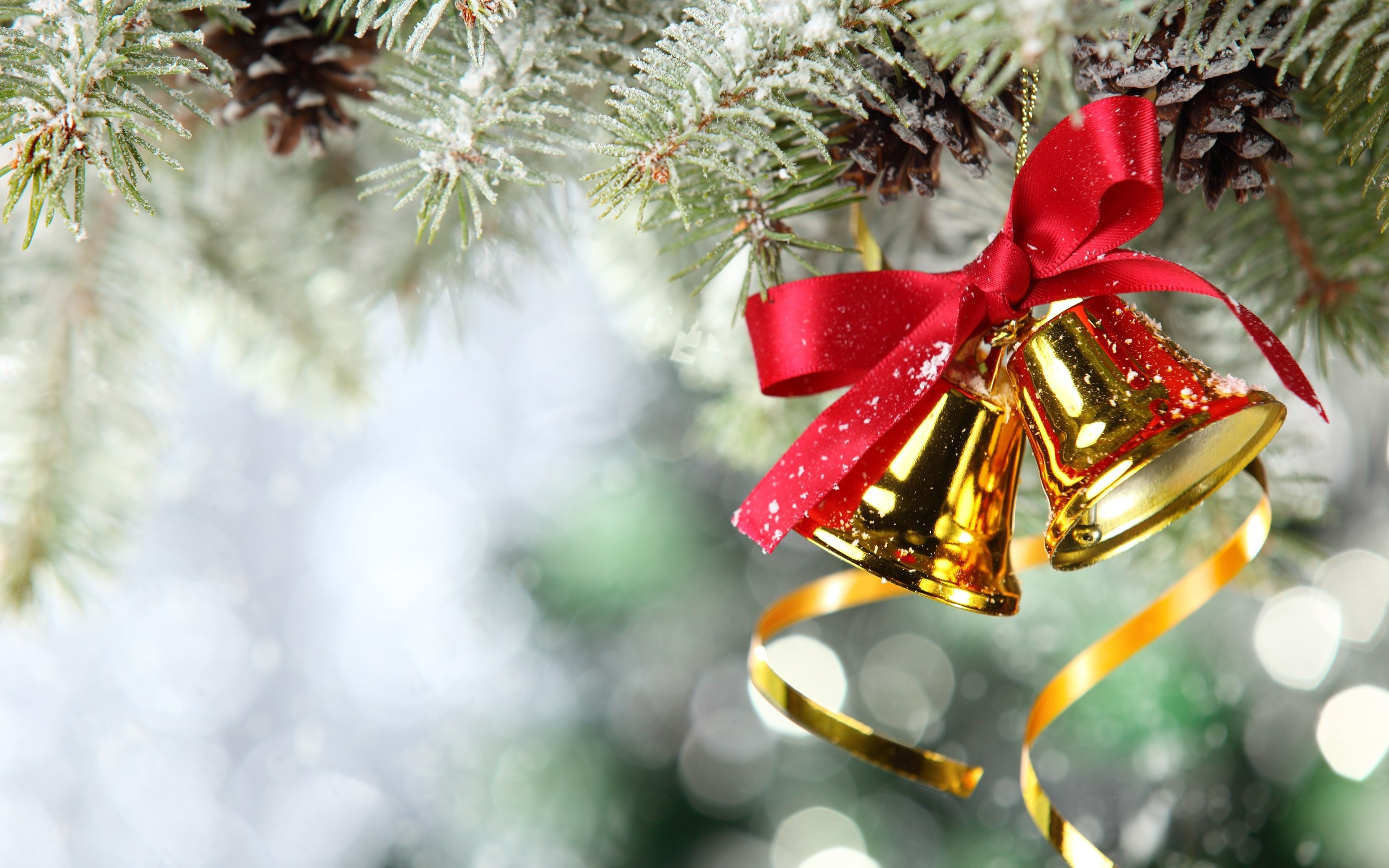 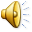 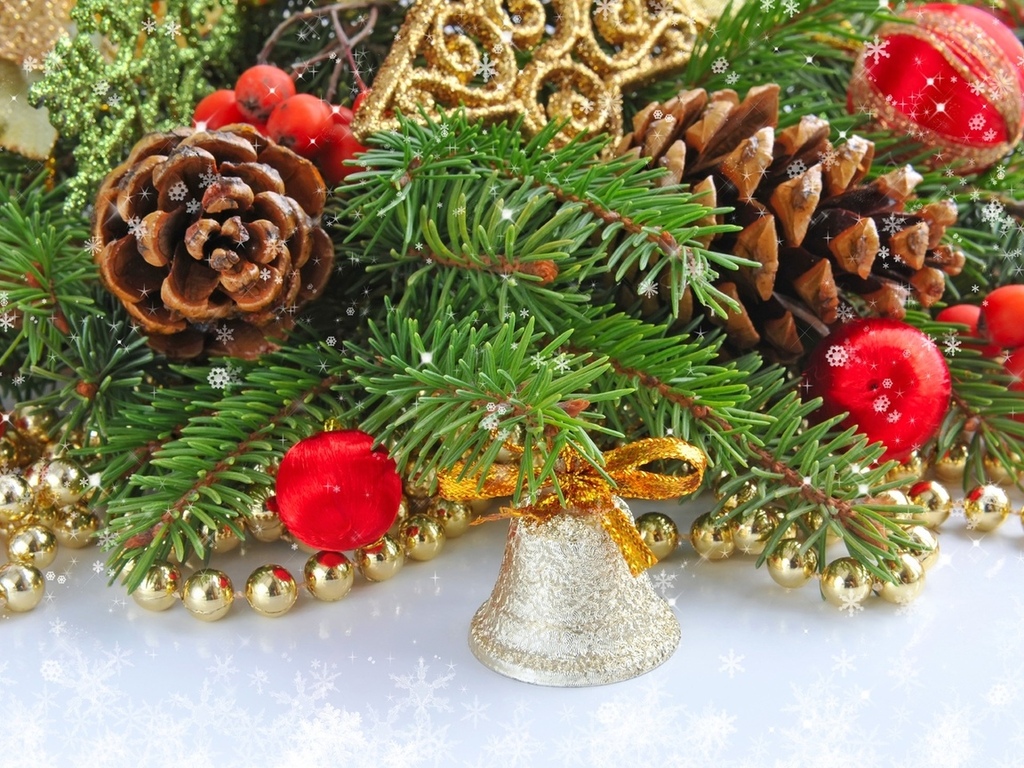 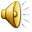 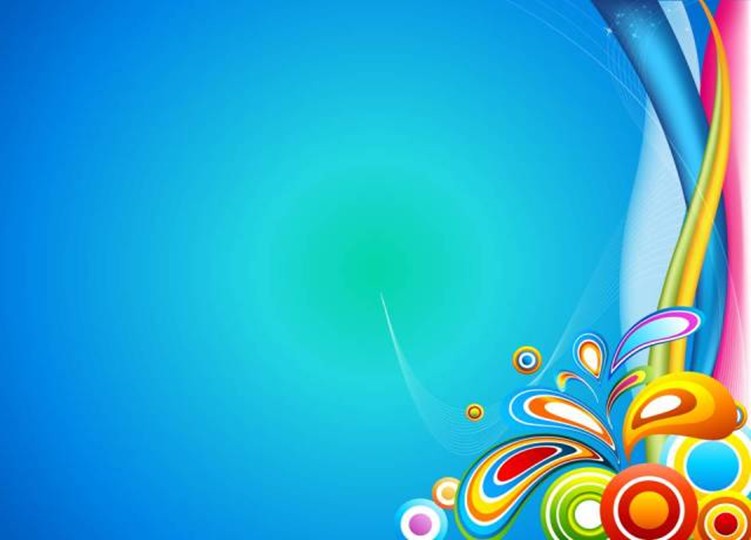 Спасибо за внимание!